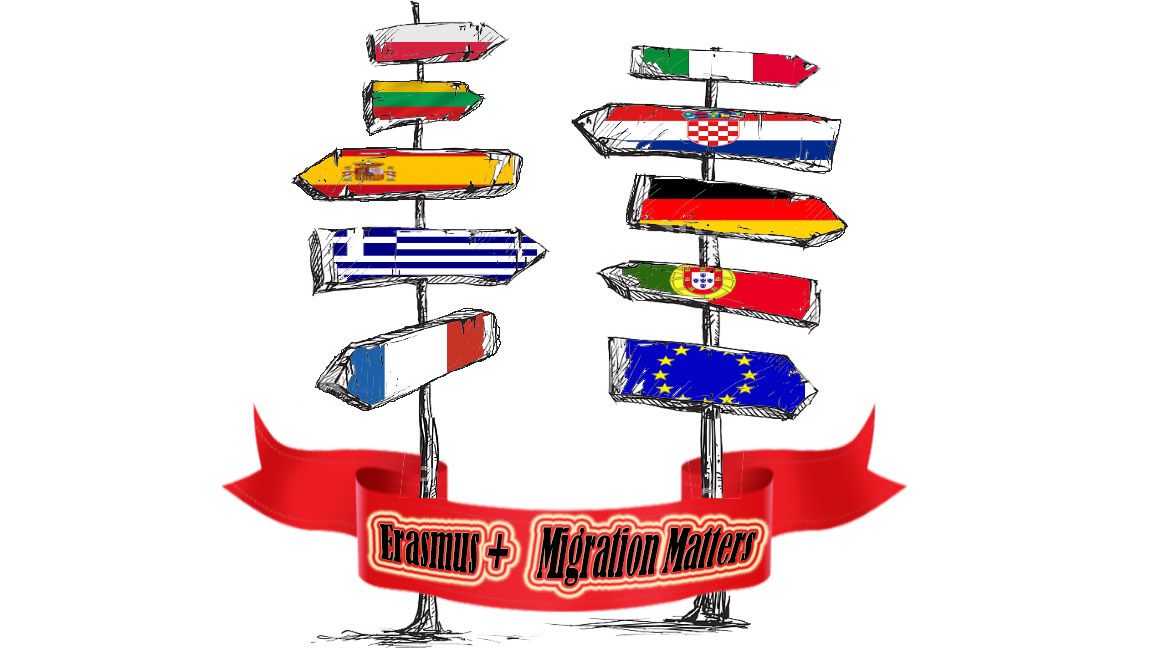 chorwacja
Projektowanie własnych kolekcji owadów na wydziale rolniczym uniwersytetu w zagrzebiu
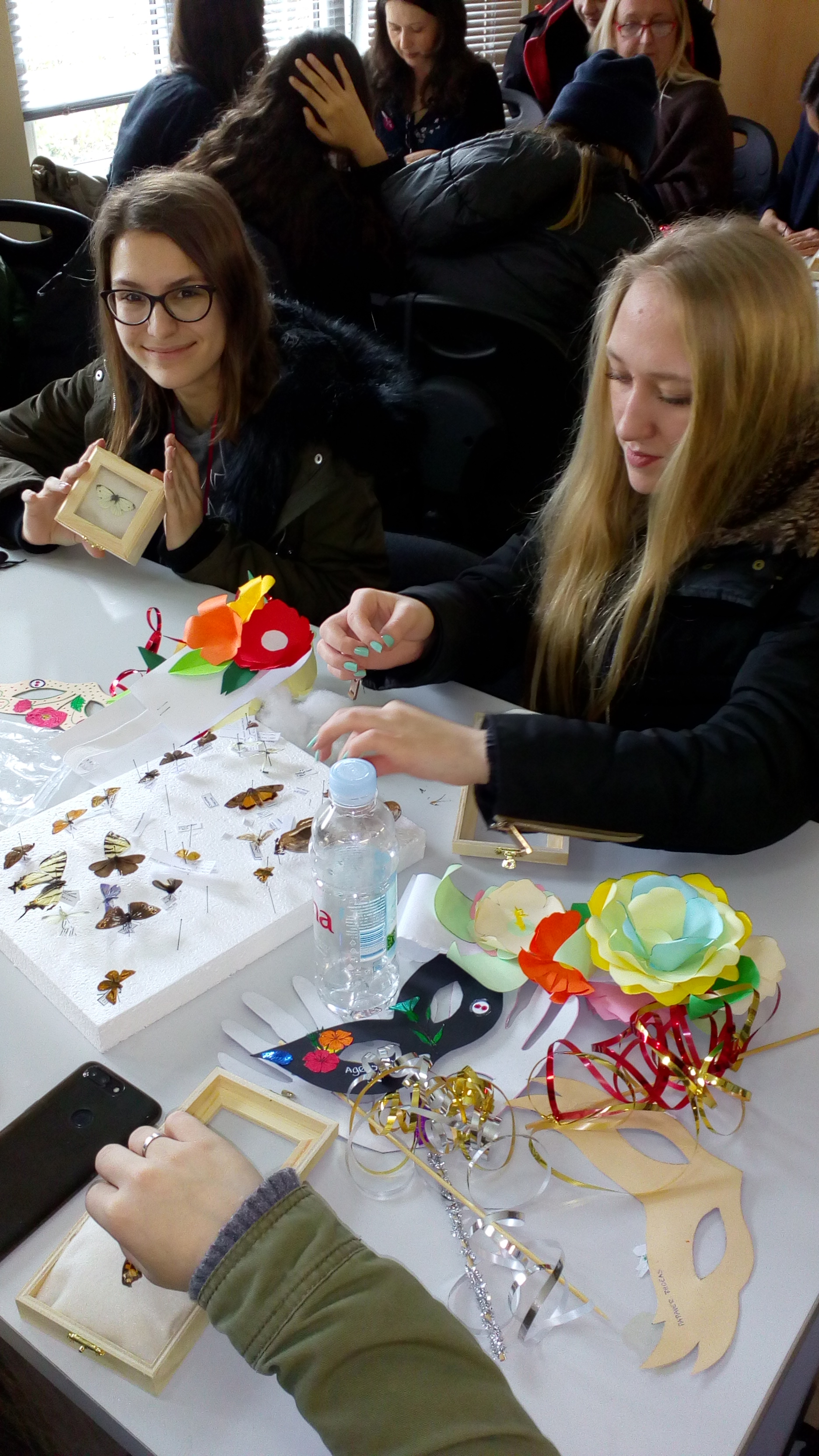 Warsztaty artystyczne o tematyce inwazyjnych gatunków roślin na uniwersytecie w zagrzebiu
Wietrzna pogoda i piękne widoki na granicy ze słowenią
Wypatrywanie ptaków i oznaczanie ich gatunków
Dekoracje karnawałowe w mieście ČAKOVEC
Podziwianie widoków zagrzebia z Soborem Przemienienia Pańskiego w tle
Praca nad animowanym filmem rysunkowym w szkole flimu animowanego w ČAKOVEC
Centrum zagrzebia – połączenie nowoczesnej i tradycyjnej architektury